Kasım Ayı İhracat Verileri 
Basın Toplantısı

Sinop – 1 Aralık 2014
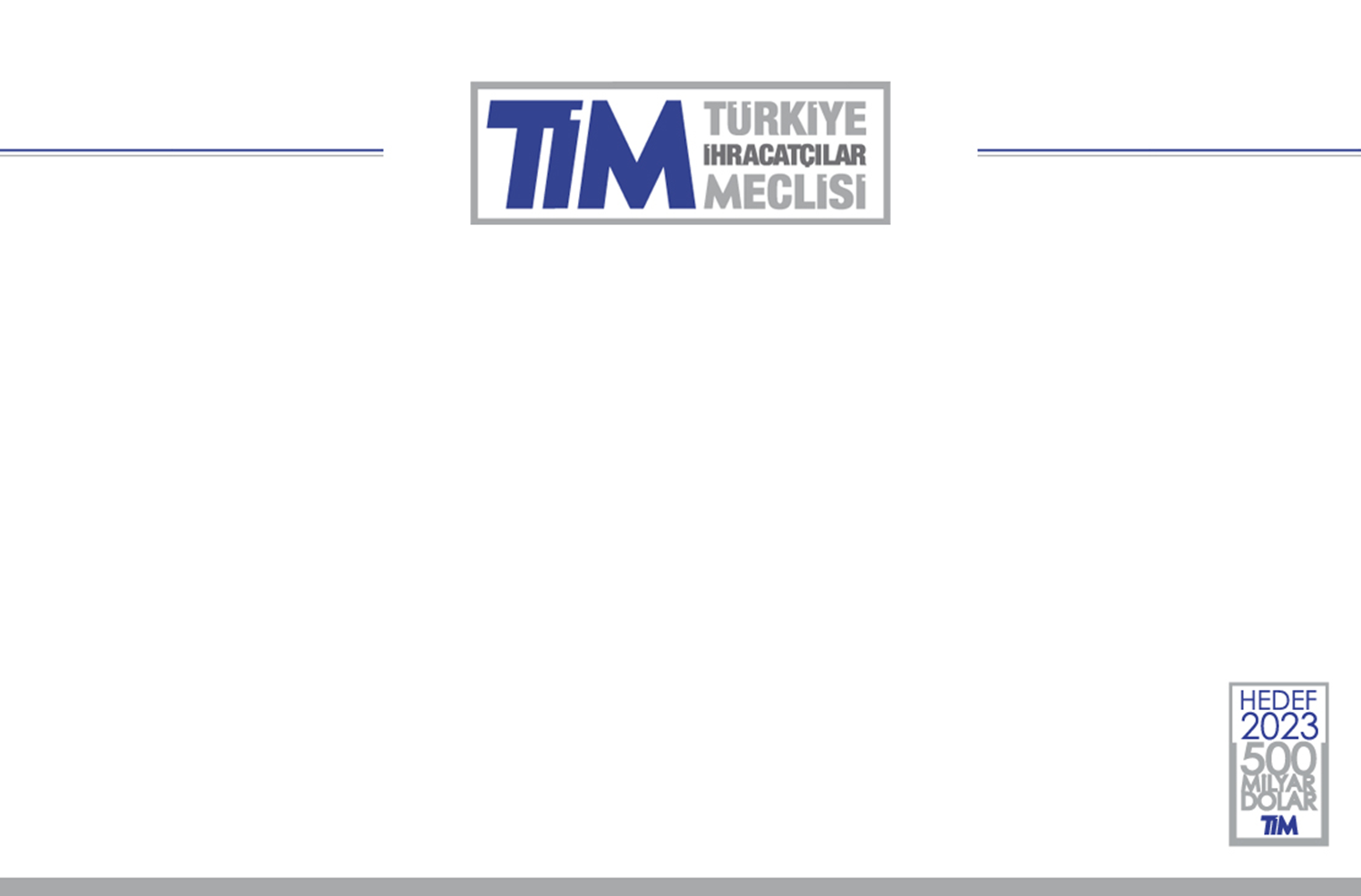 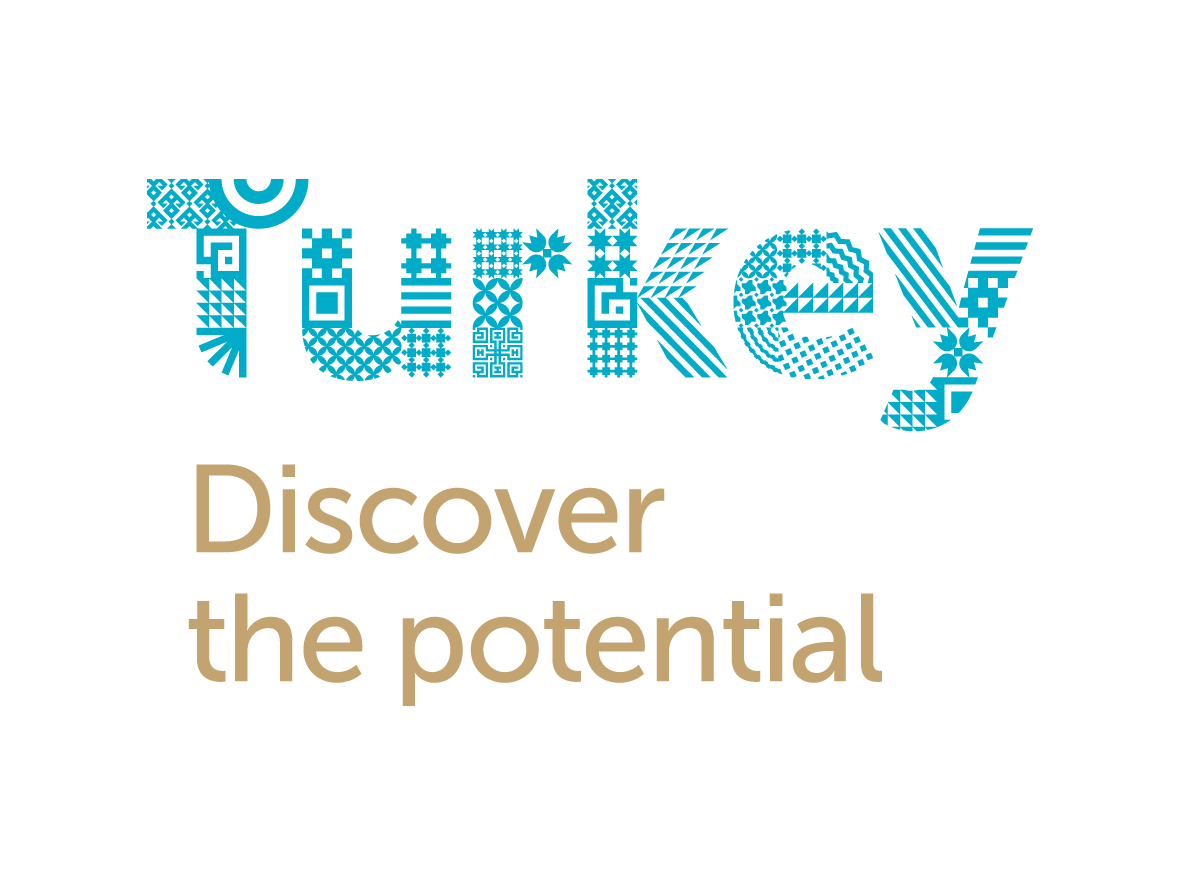 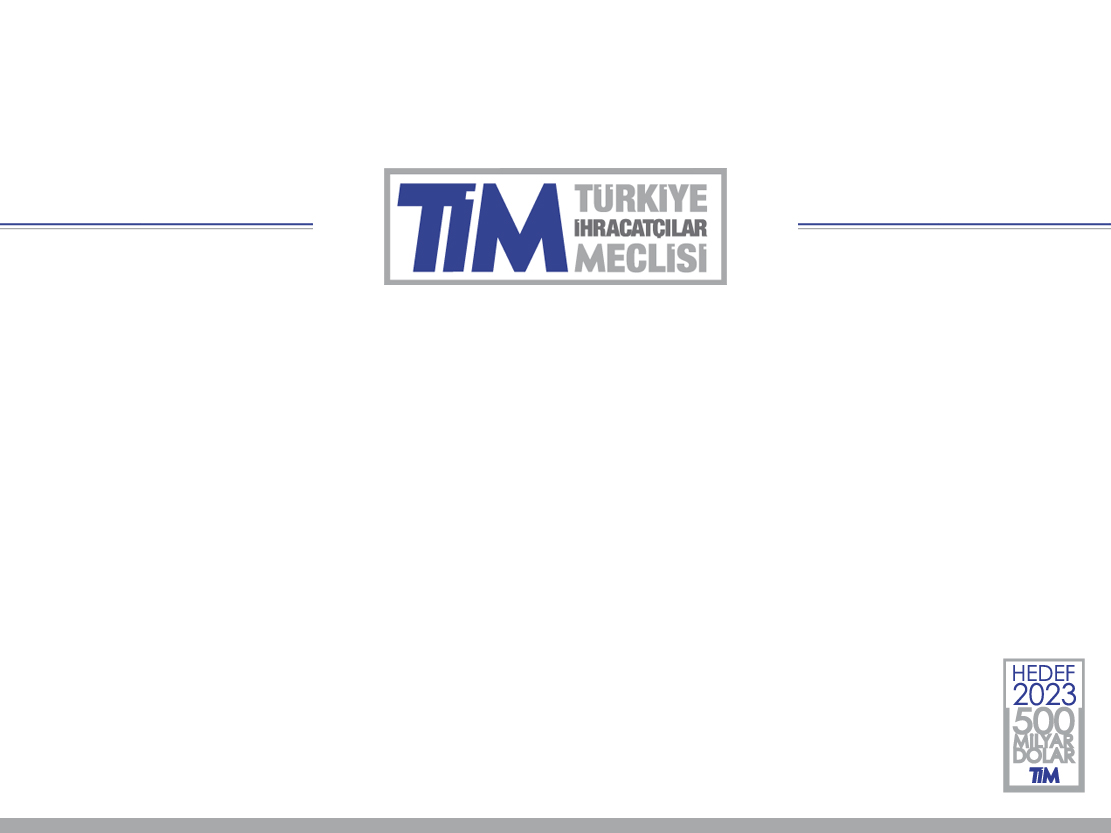 TÜRKİYE İHRACAT MARATONUMUZ DEVAM EDİYOR..
BUGÜNE KADAR 62 FARKLI İLİMİZDE* ve 15 FARKLI İLÇEMİZDE
TOPLAM 119 BASIN TOPLANTISI DÜZENLEDİK
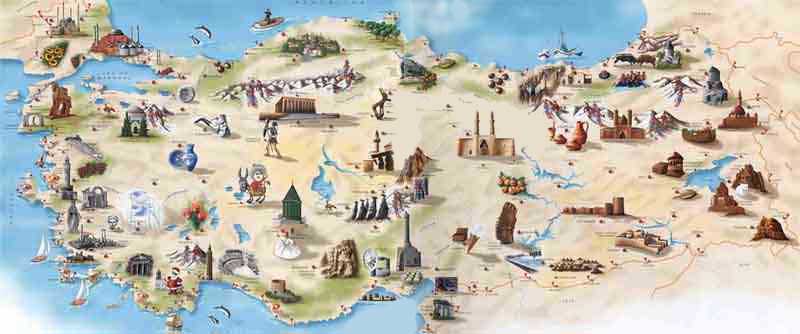 İhracat Basın Açıklaması için Talepte Bulunan İl ve İlçeler
Giresun, Kayseri, Adana, Akçakoca-Düzce, 
 Yozgat, Konya, Ankara, Aydın, Burdur
* Not: Bazı illerimizde birden fazla sayıda basın toplantısı gerçekleştirilmiştir.
2
2014 KASIM AYI 
İHRACAT RAKAMLARI (’000 $)
3
2014 KASIM AYI 
ANA SEKTÖRLERİN KIRILIMLARI
4
2014 OCAK-KASIM DÖNEMİ 
İHRACAT RAKAMLARI (‘000 $)
5
SON 12 AYLIK DÖNEMDE
İHRACAT RAKAMLARI (‘000 $)
6
2014 – KASIM AYINDA EN FAZLA
İHRACAT YAPAN İLK 5 SEKTÖR (‘000 $)
7
2014 – KASIM AYINDA EN FAZLA
İHRACAT YAPILAN İLK 10 ÜLKE (‘000 $)
8
2014 – KASIM AYINDA EN FAZLA
İHRACAT YAPILAN İLK 10 ÜLKE (% Değ.)
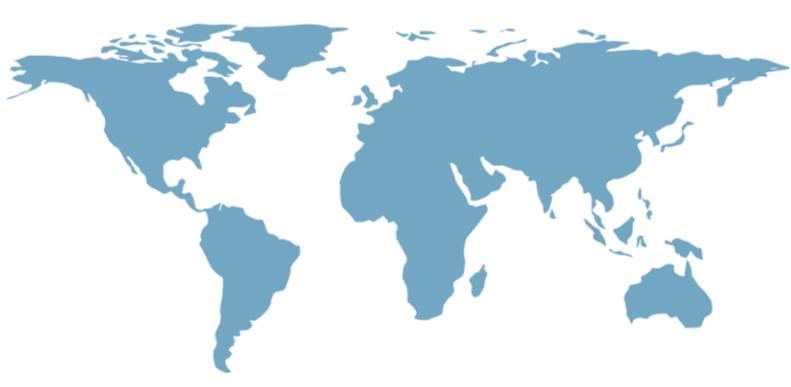 7. Rusya 
-%22
3. İngiltere -%4
1. Almanya -%6,9
6. ABD 
%30
8.  Fransa
-%18
2. Irak  
-%23
9. İspanya    -%5
4. İtalya 
%2
5.İran 
%137
10. Mısır
%14
9
2014 – KASIM AYINDA EN FAZLA
İHRACAT YAPILAN İLK 5 ÜLKE GRUBU (‘000 $)
10
2014 – KASIM AYINDA 
EN ÇOK İHRACAT YAPAN İLK 10 İL (‘000 $)
11
2014 – KASIM AYINDA EN FAZLA
İHRACAT YAPILAN İLK 10 İL (% Değ.)
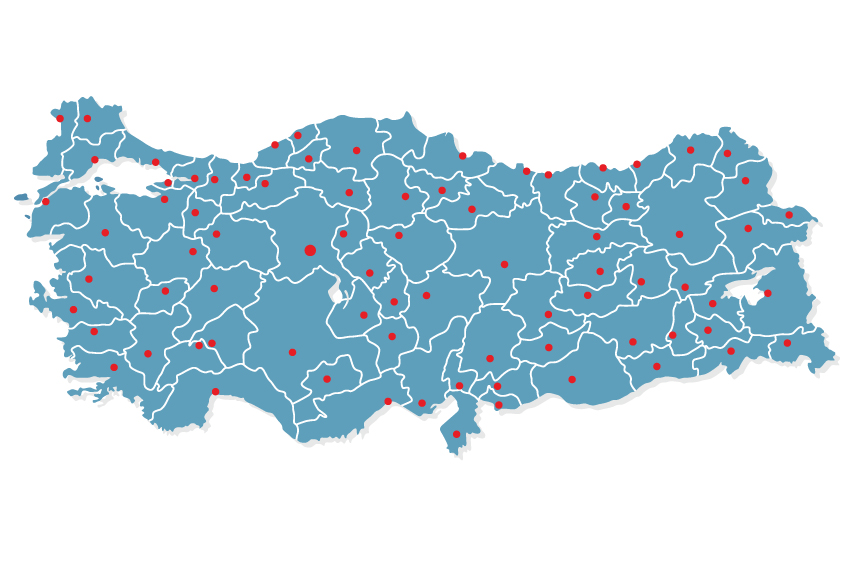 64. Sinop              -%10
2. Kocaeli 
%1
1. İstanbul 
%4
3. Bursa 
- %9
5. Ankara
-%5
7. Manisa %0
4. İzmir 
-%19
8. Denizli 
-%20
6. Gaziantep 
-%2
9. Mersin
-%1
10. Hatay
 -%3
12
1 Aralık 2014 – Sinop || TİM Kasım Ayı İhracat Verileri
Basın Toplantısı
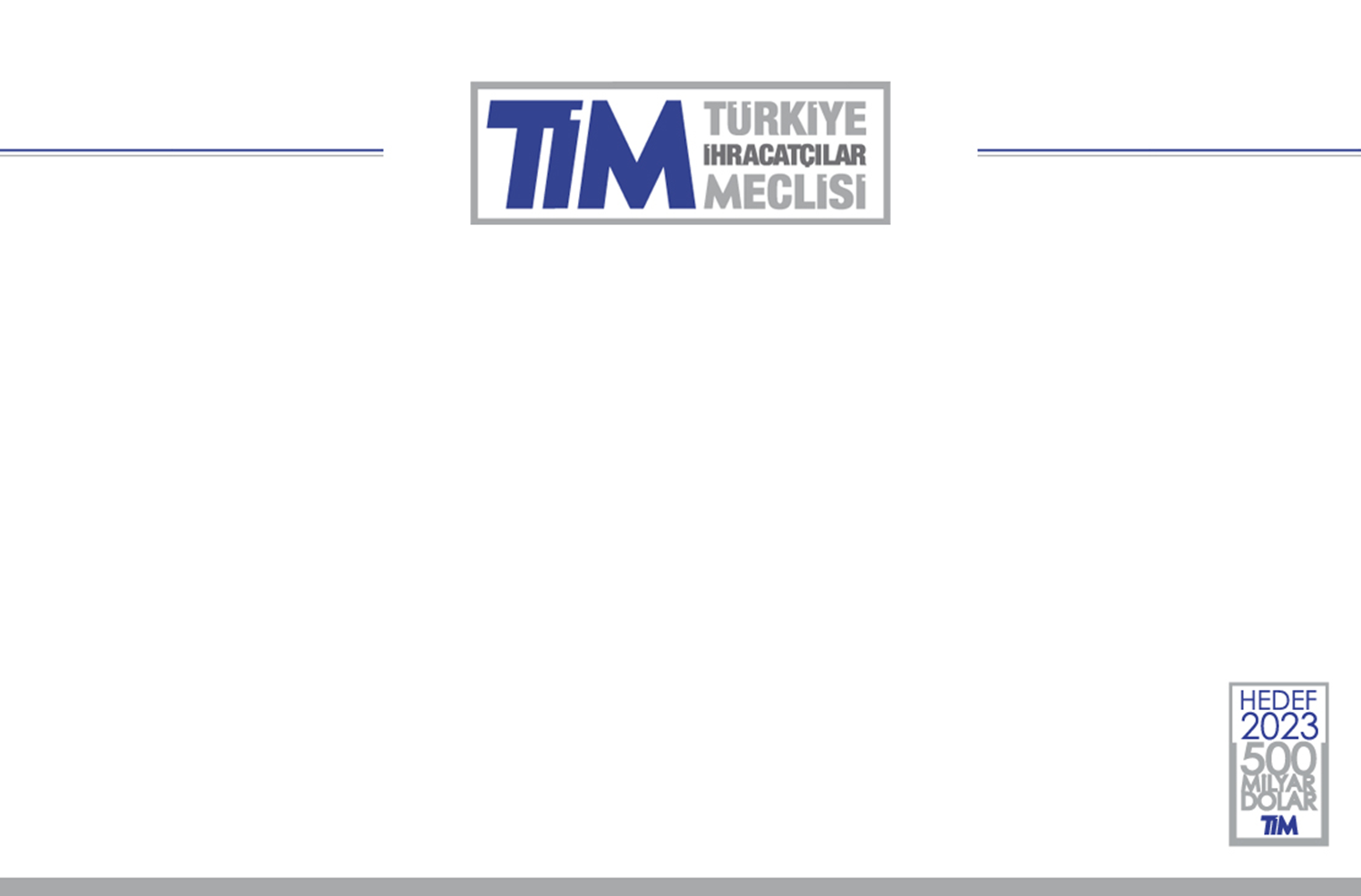 Teşekkürler.
www.tim.org.tr | www.timtv.com.tr
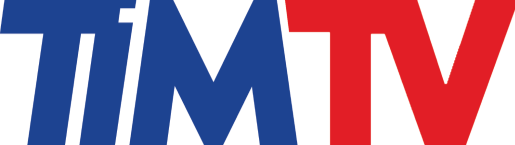 twitter.com/turkihracat
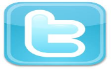 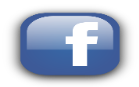 facebook.com/IhracatcilarMeclisi
13